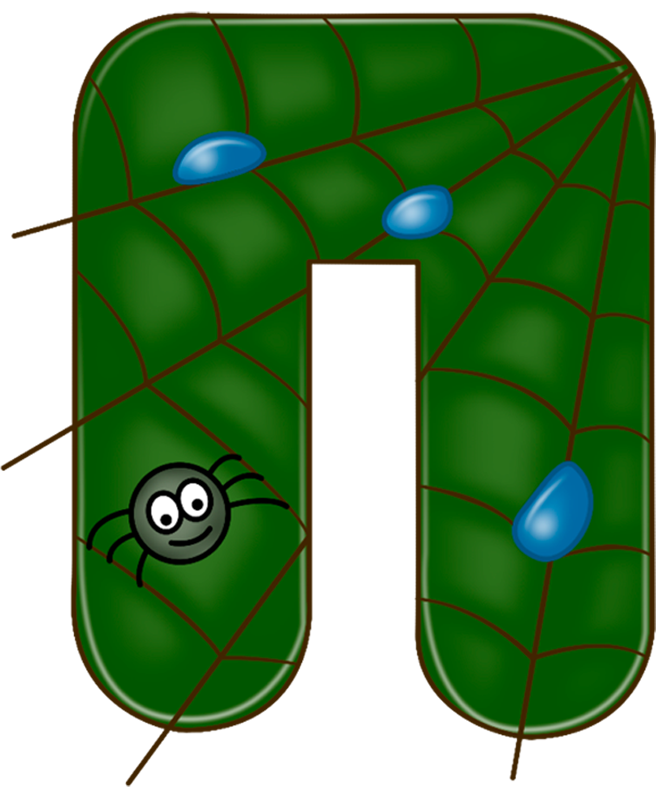 Звук
Артикуляционная гимнастика
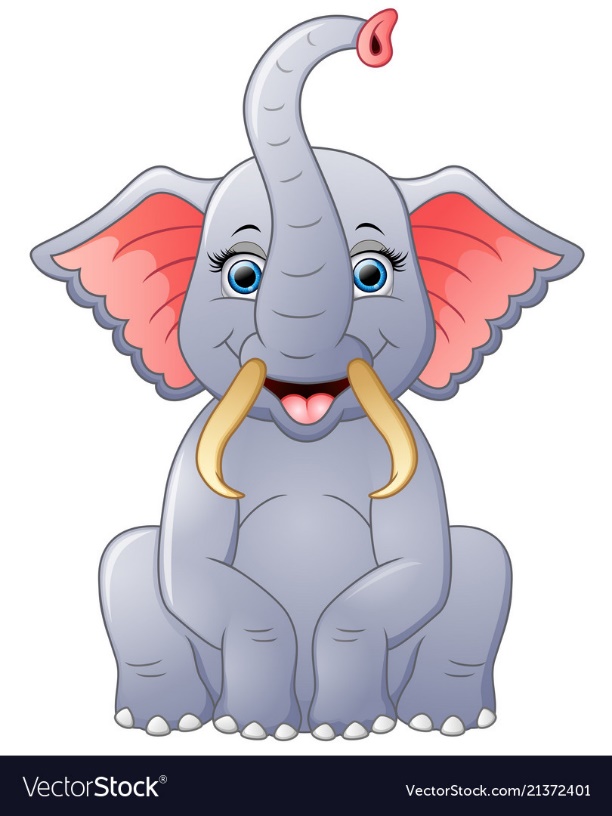 «Лягушка» – «Хоботок»
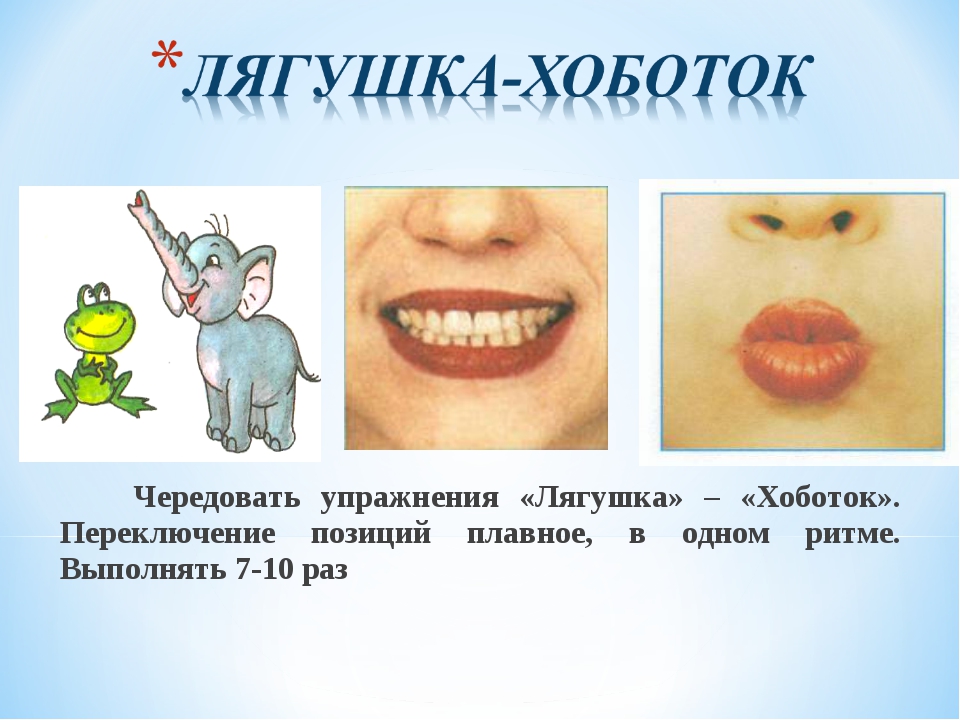 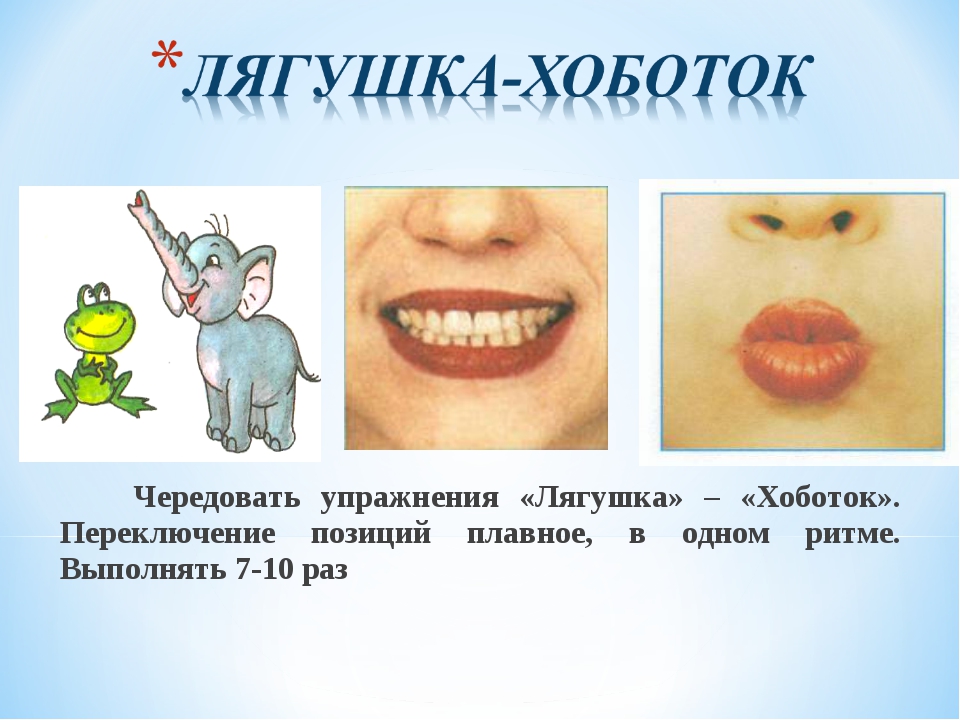 Упражнение на дыхание
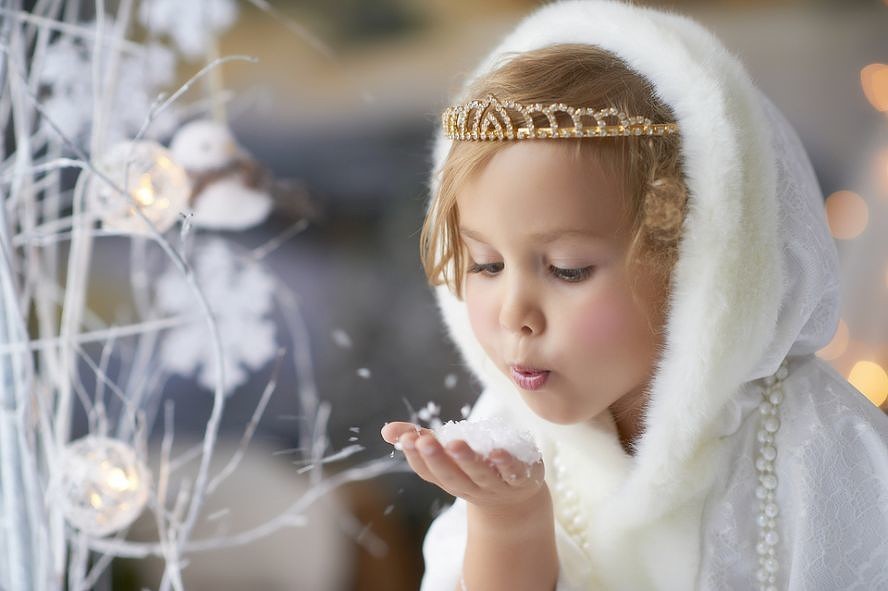 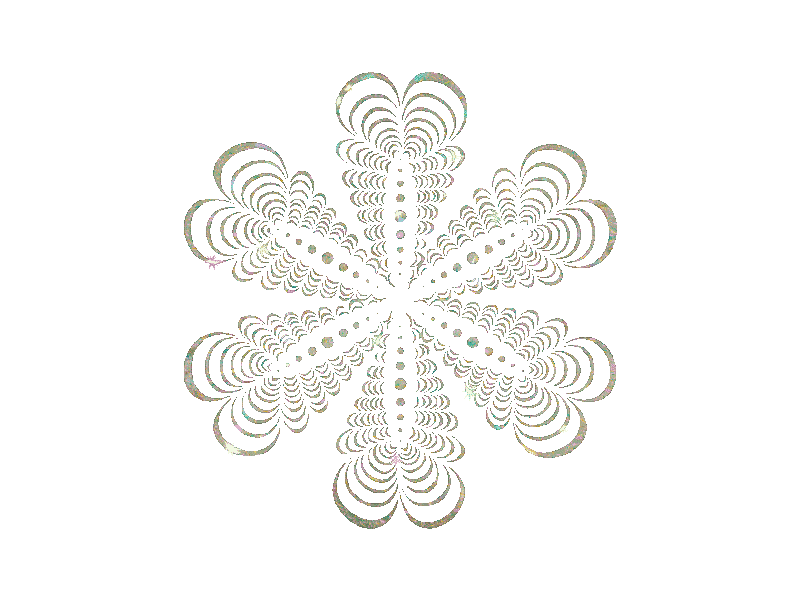 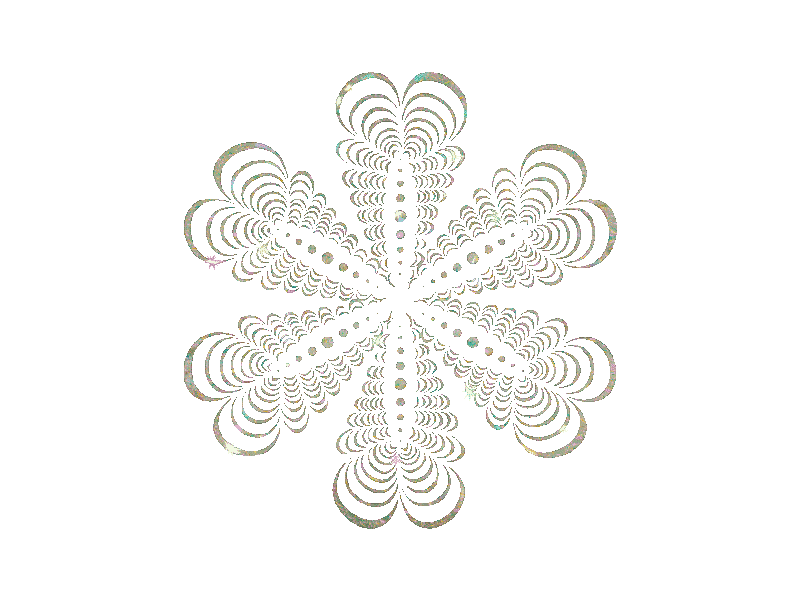 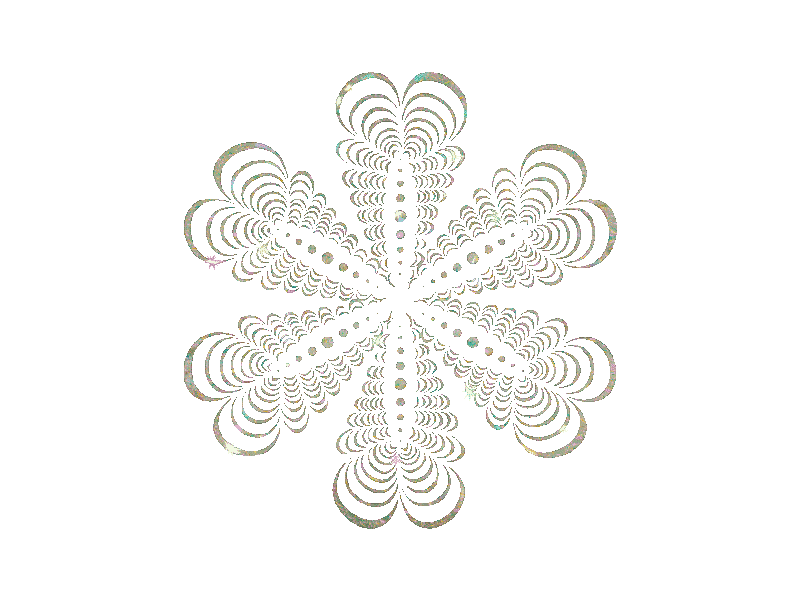 «Как пыхтит каша?»
П..п..п
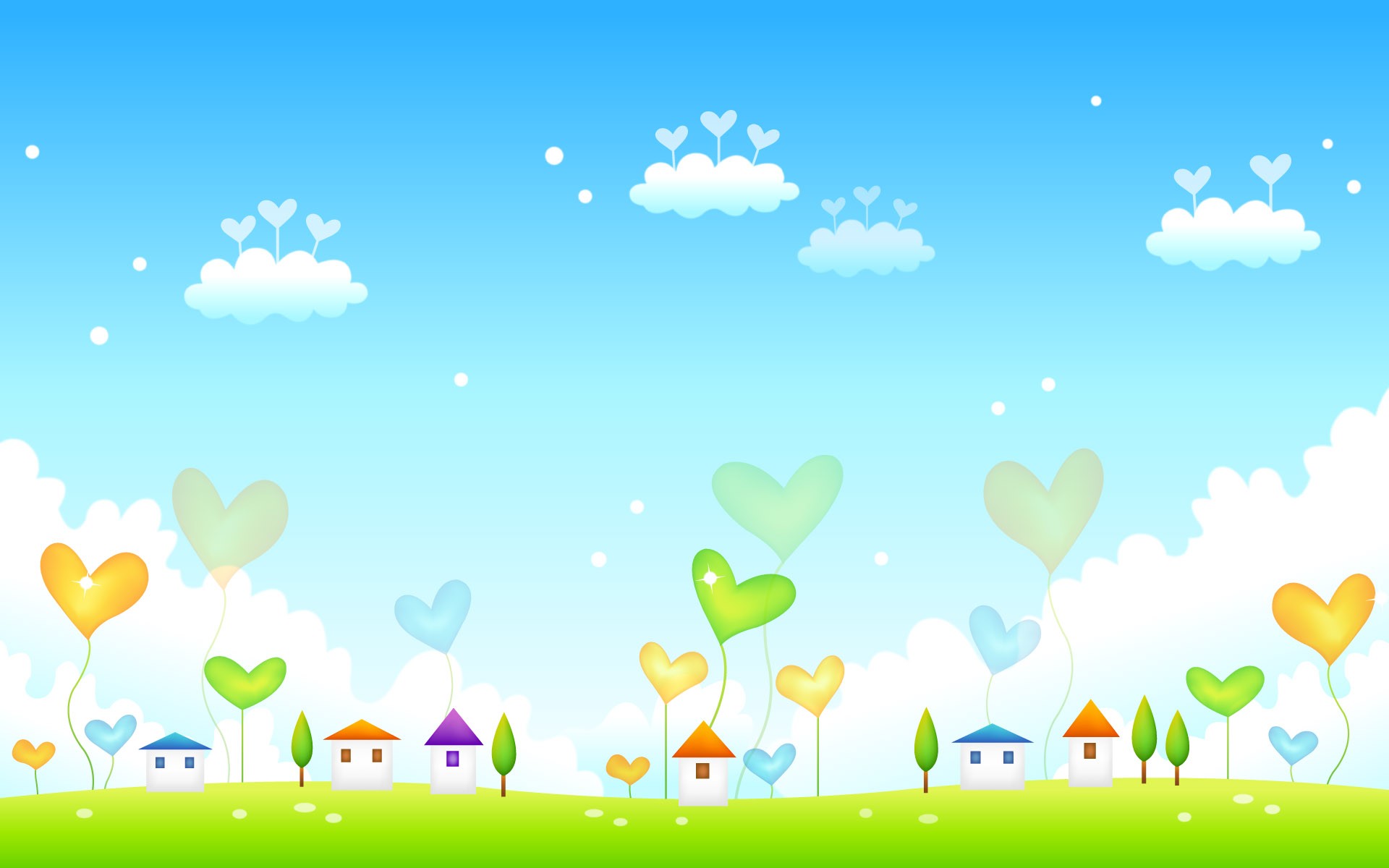 Как едет поезд?
П..п..п..
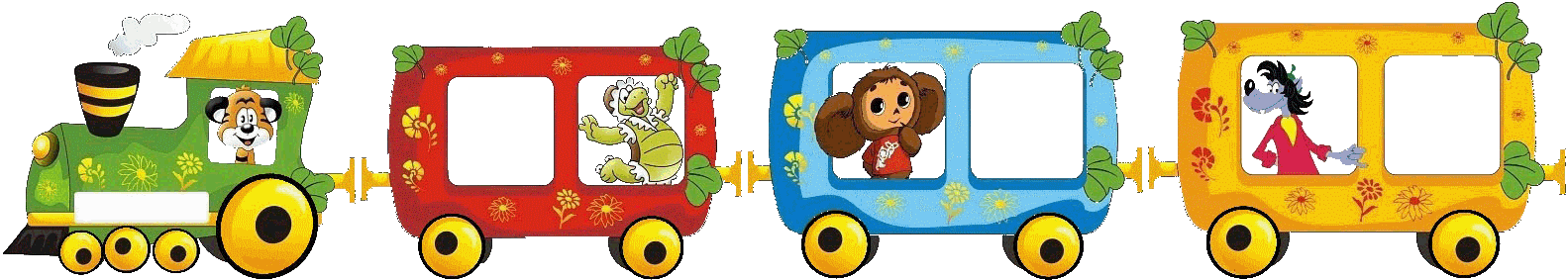 Артикуляция звука П
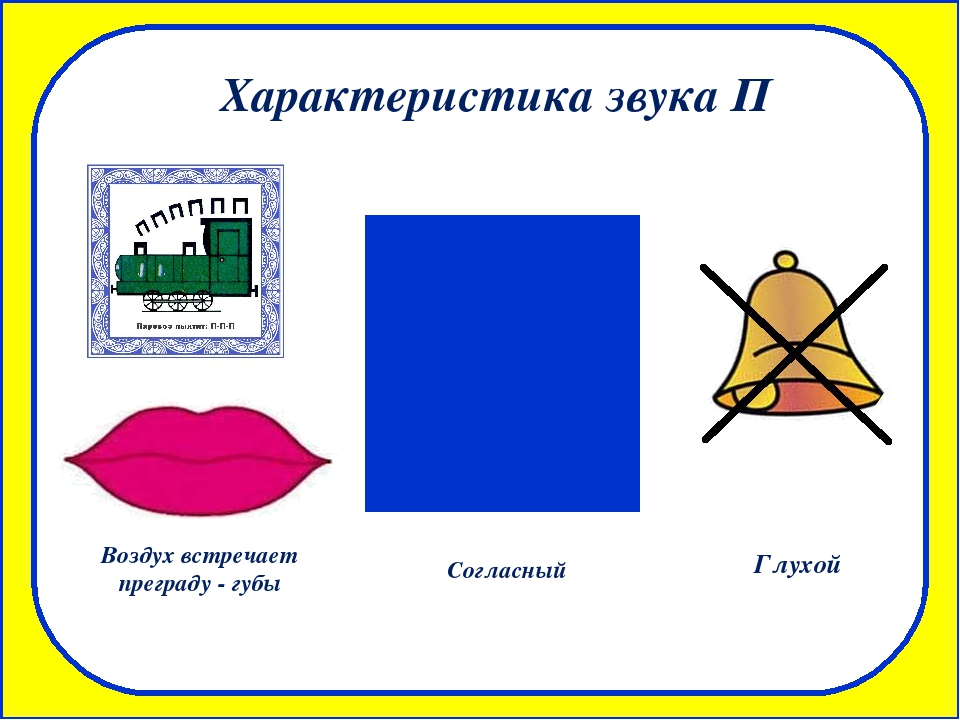 [П] — согласный, ротовой, шумный, смычный, губно-губной, глухой, парный, твердый, парный. Голосовые складки разомкнуты. Мягкое небо отжато к задней стенке глотки. Губы сомкнуты. Язык плоский, кончик языка немного отходит от нижних резцов. Воздушная струя разрывает смычку между двумя губами
Произнеси слоги
Найди и назови предметы со звуком П
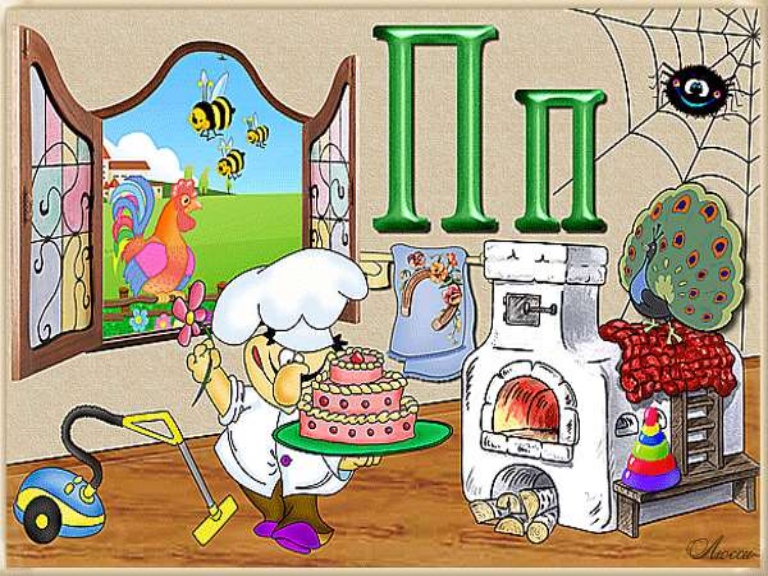 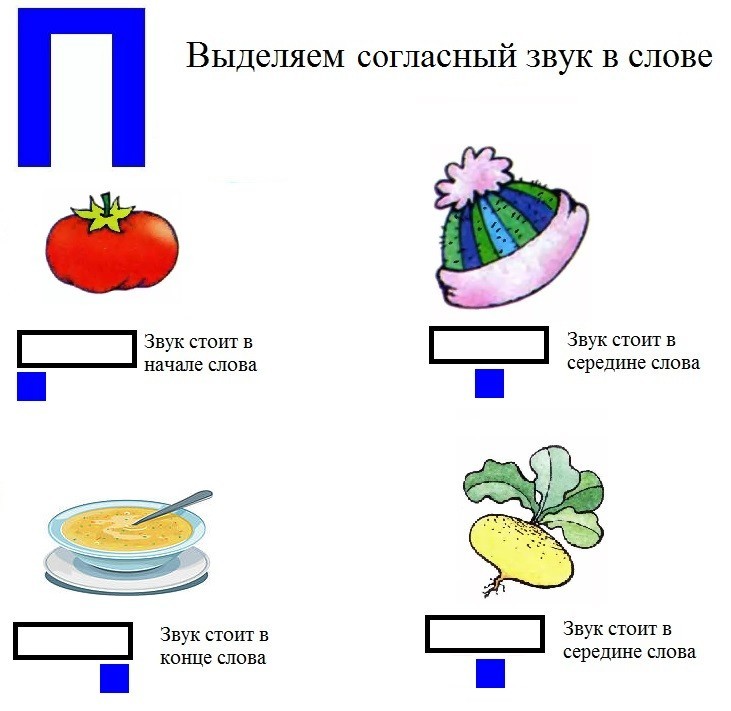 Где находится звук П в начале, в середине или в конце?
Повторить слова: «папа», «панама», «папаха», «пыль», «помидор», «пояс», «Полина», «пушка, «лапы», «половик». 
Послушай предложение, повтори, покажи нужную картинку:
У Паши панама.
Мама моет пол. 
Полина ест помидор.
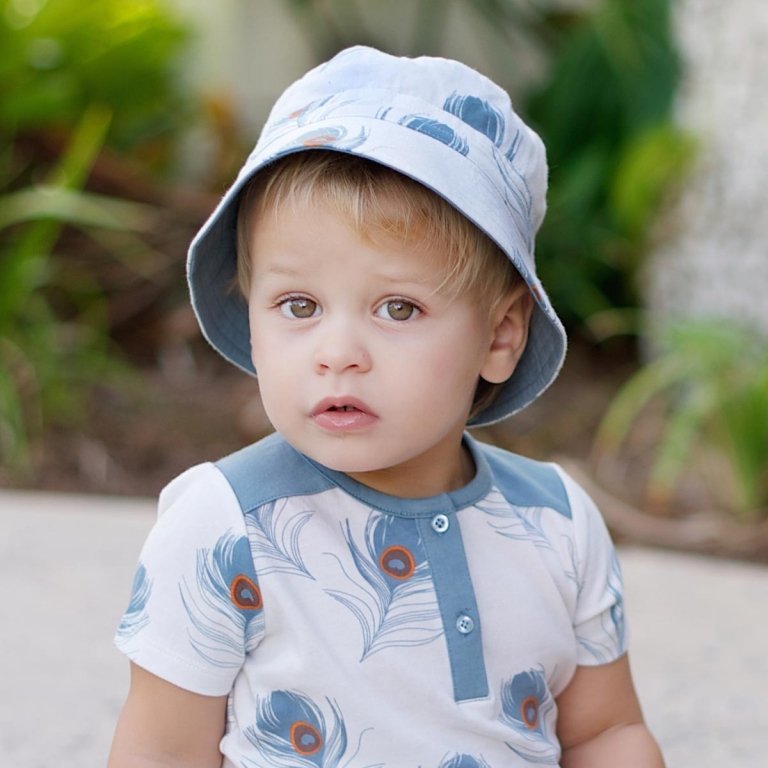 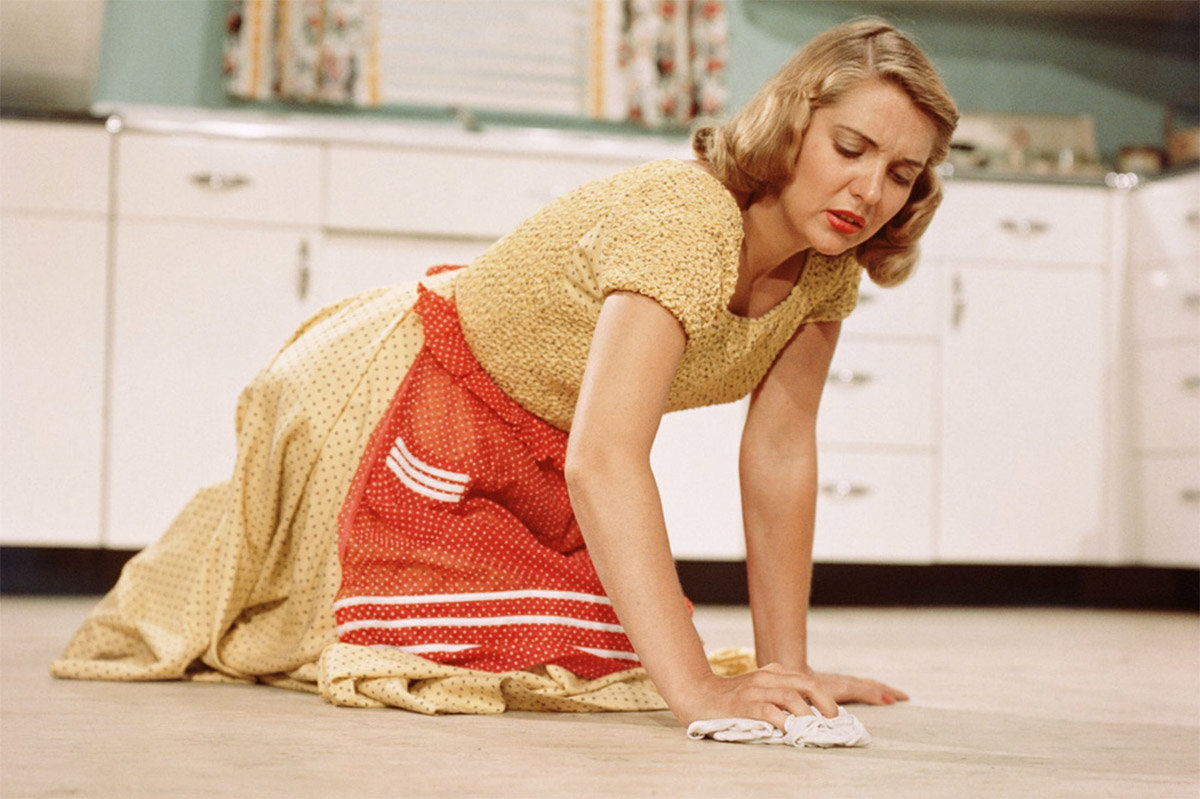 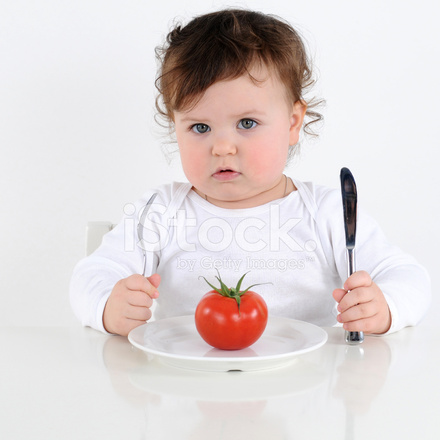 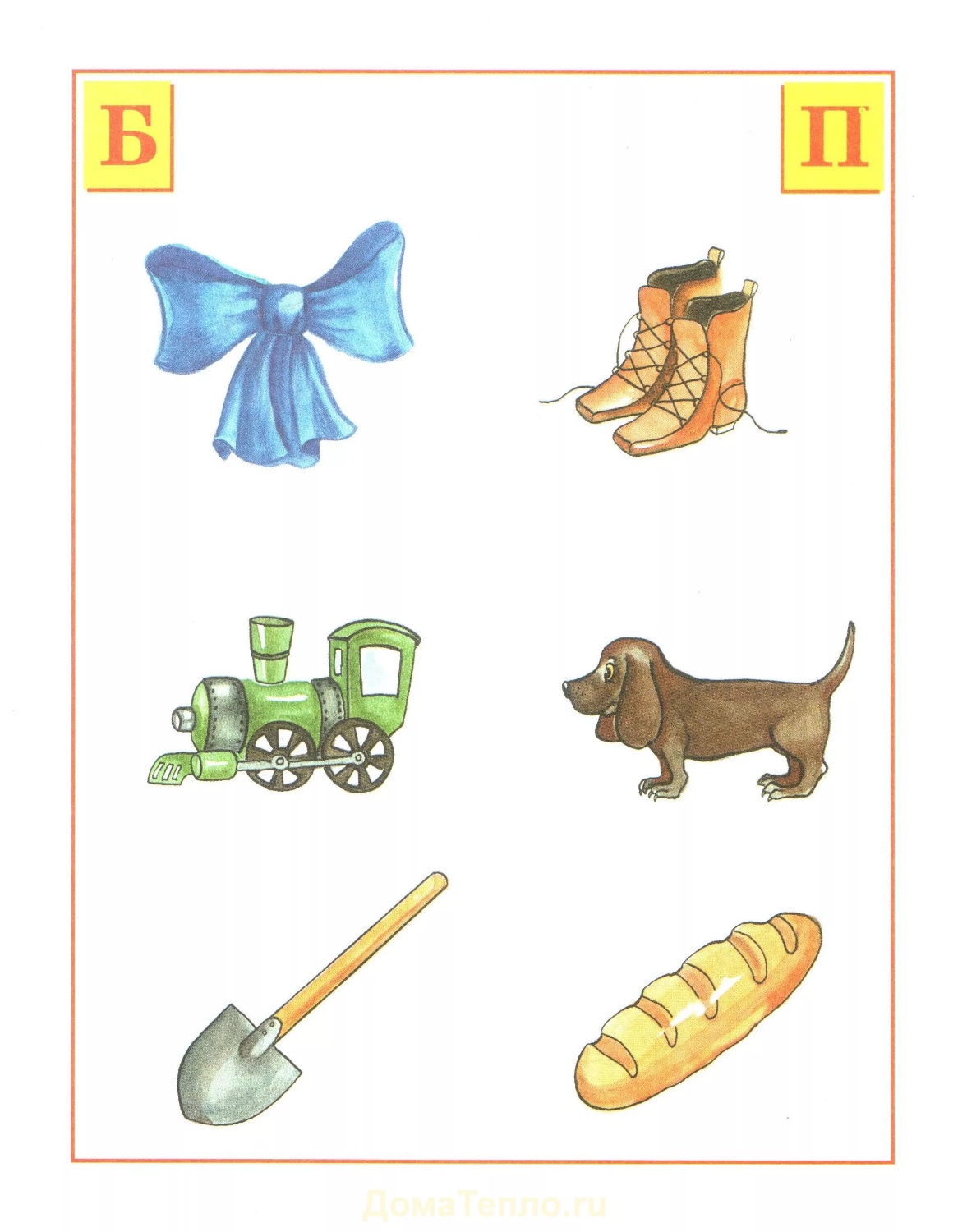 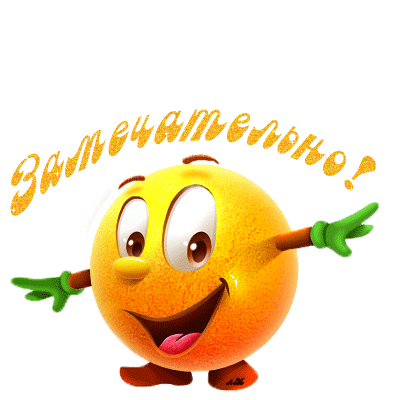